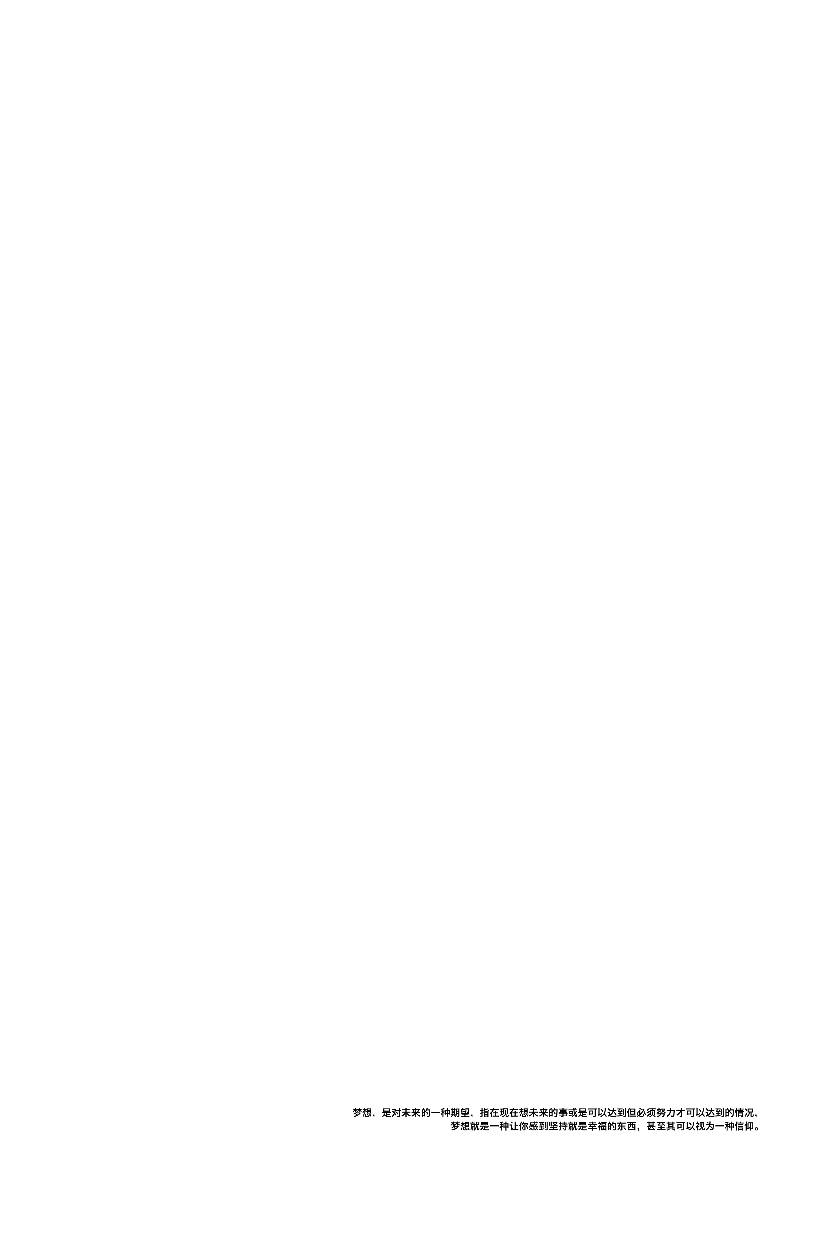 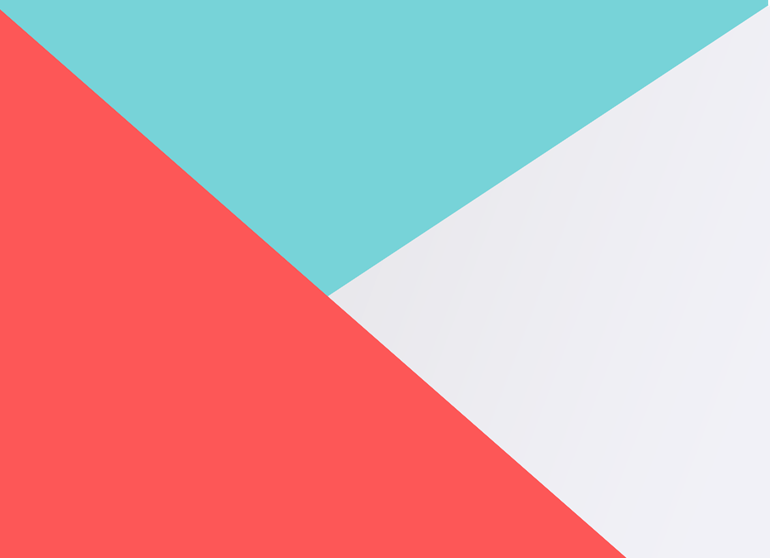 YEAR-END WORK SUMMARY
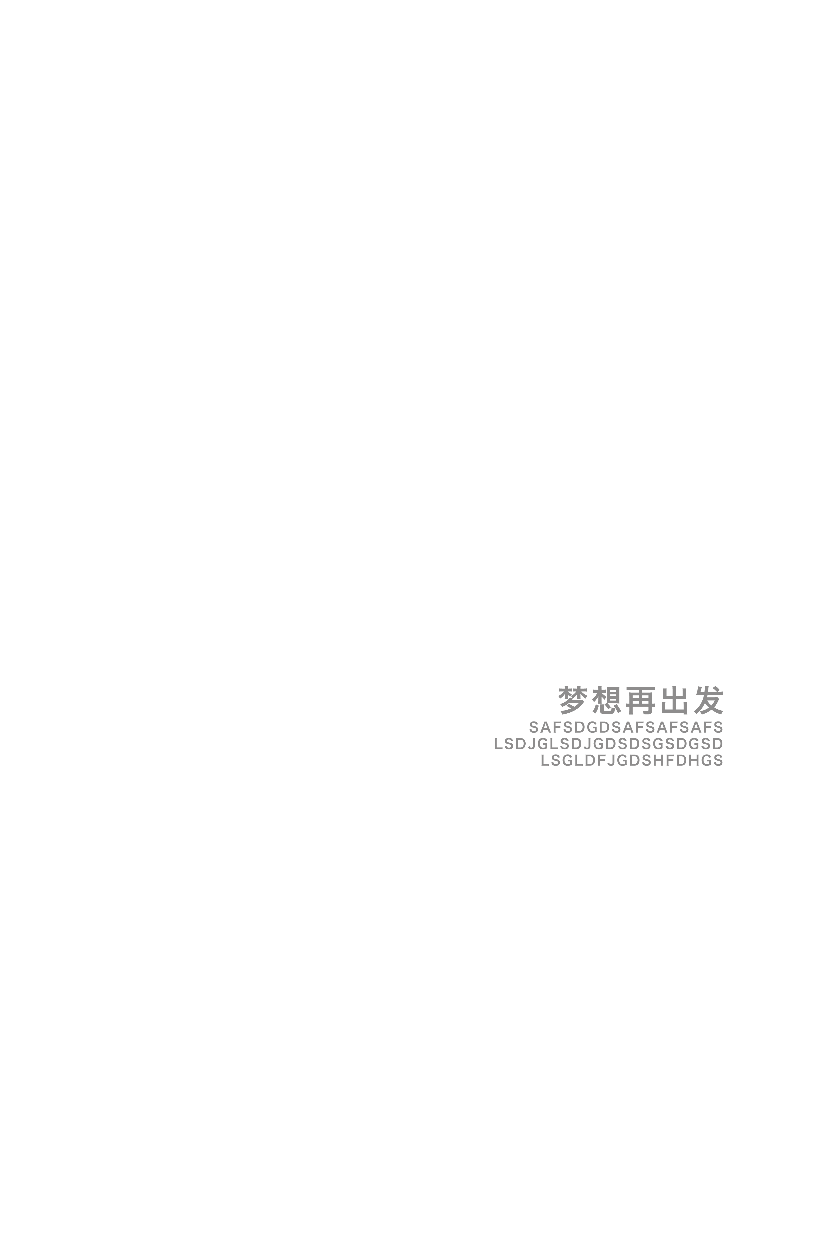 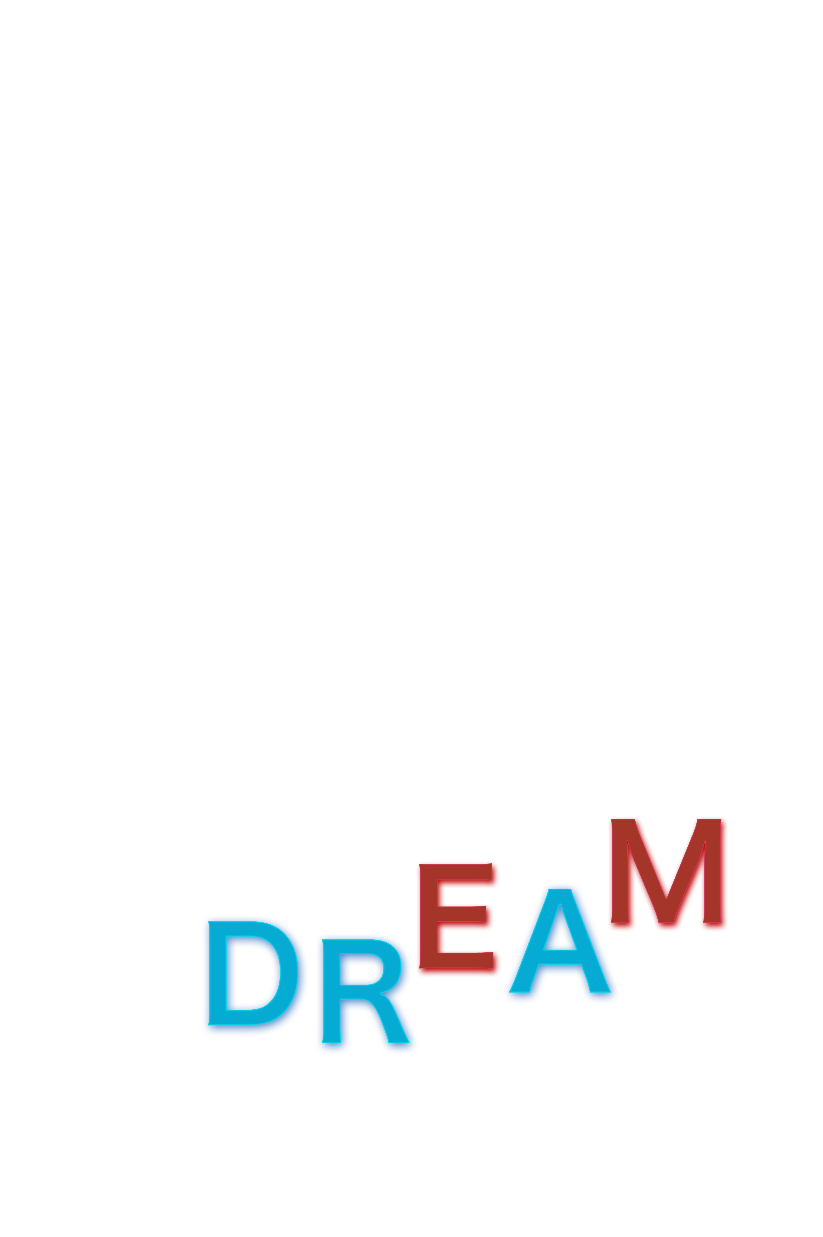 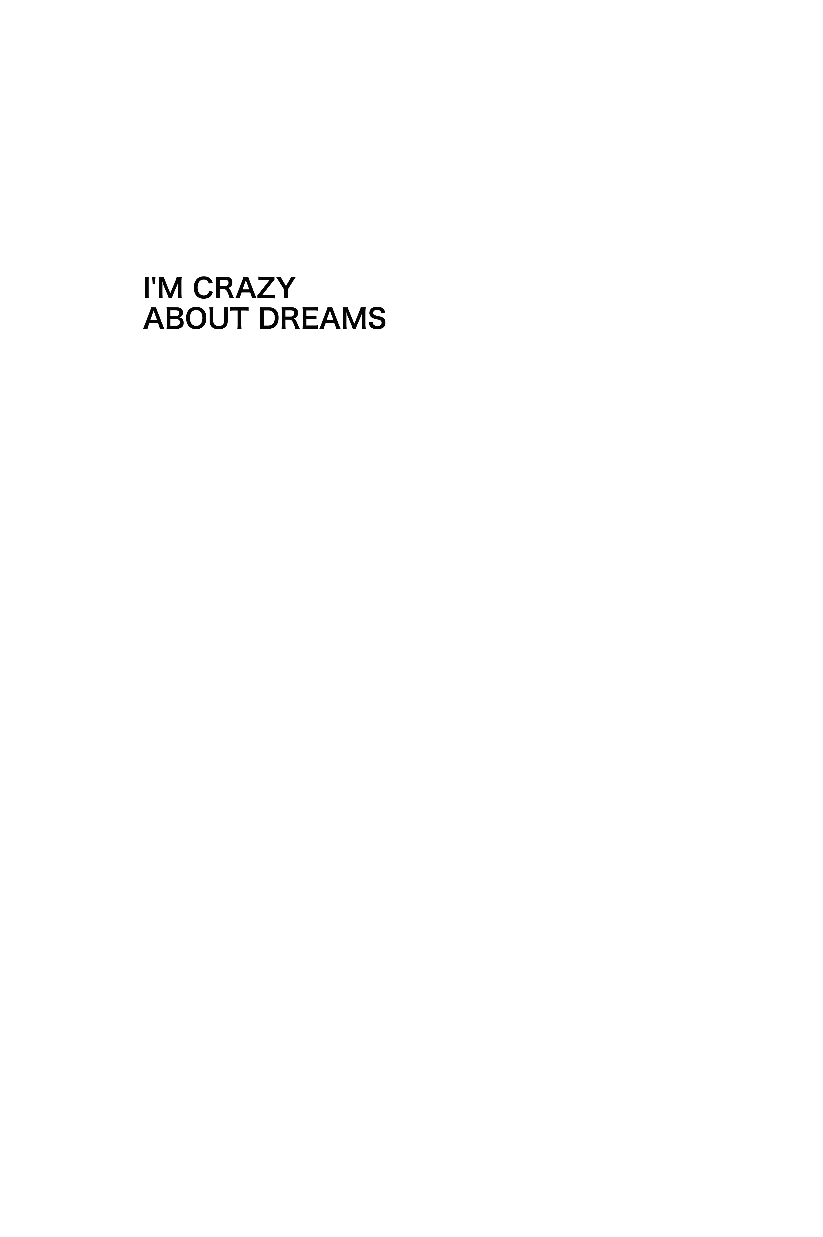 汇报人/XXX   时间/202X.X.X
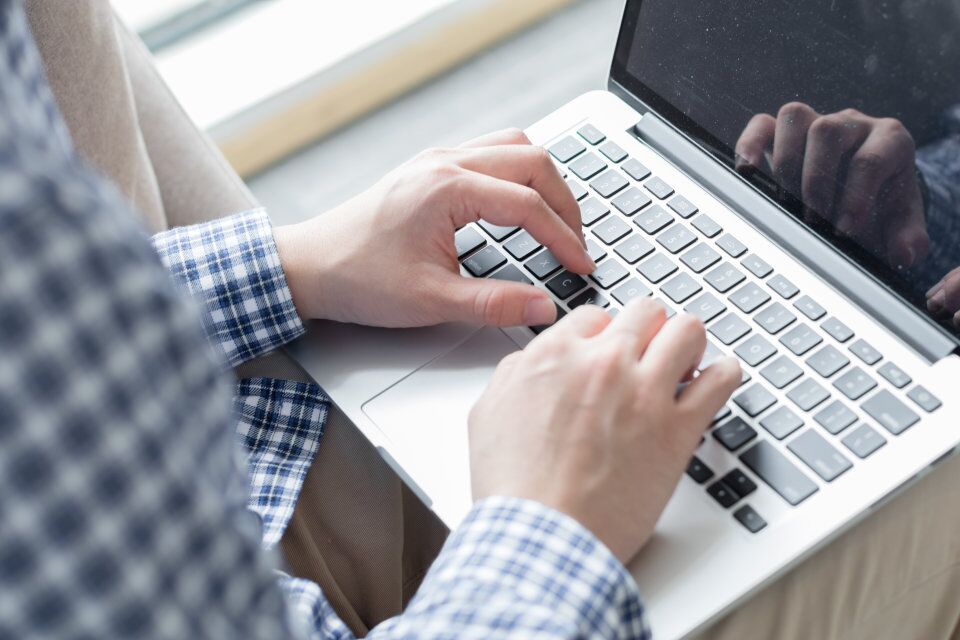 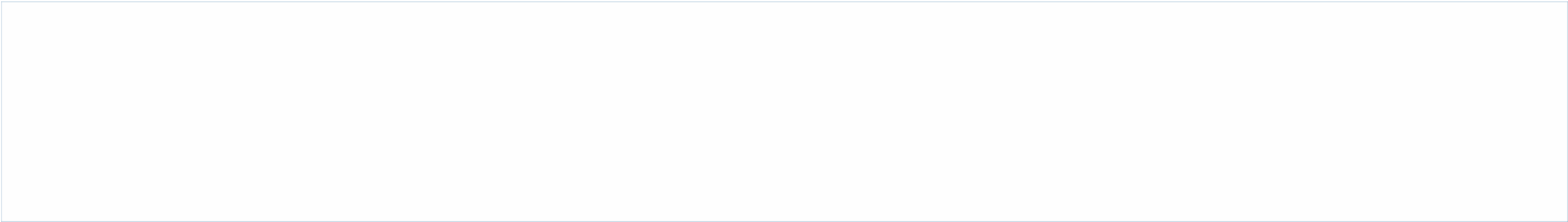 01.
目录 CONTENTS
基本情况介绍
成绩与经验
经验与不足
Overview of annual work
Successful projects are shown in detail
There are deficiencies in the work
02.
04.
规划与展望
03.
Work target plan next year
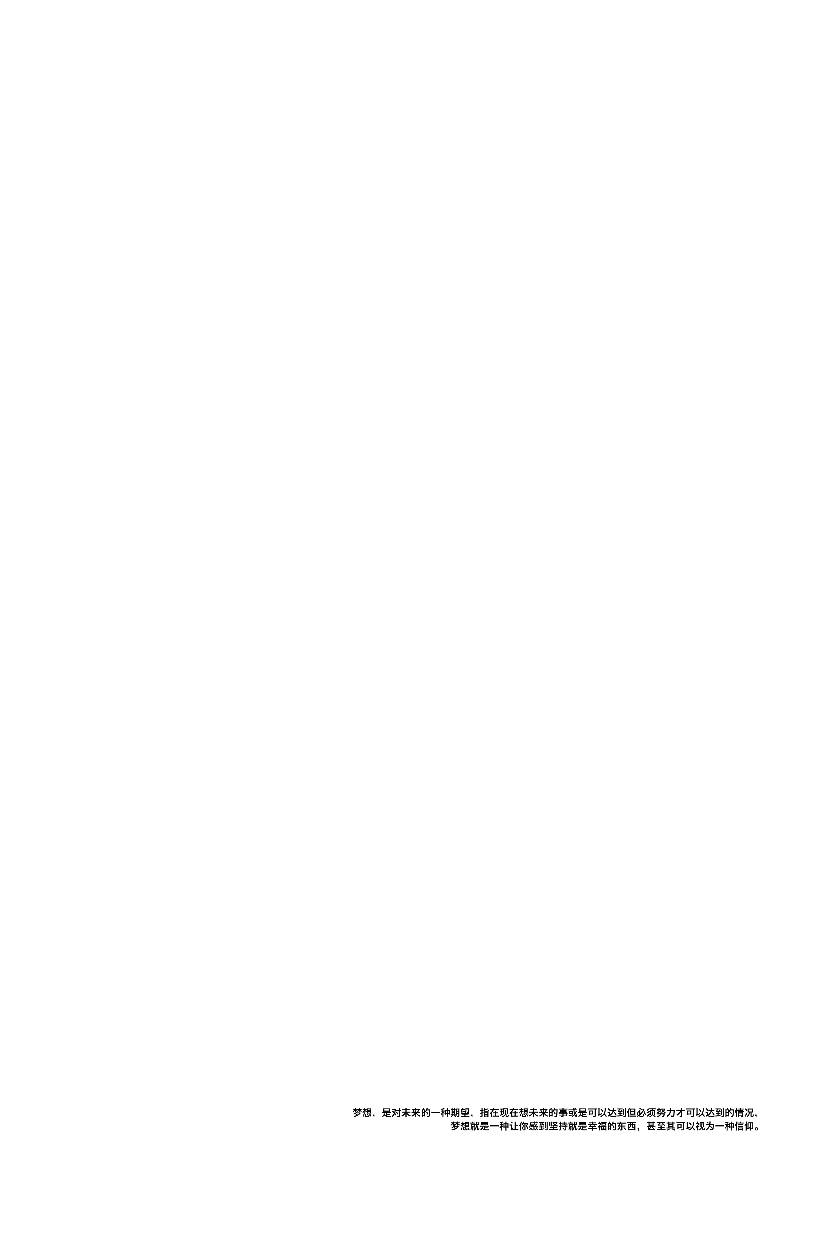 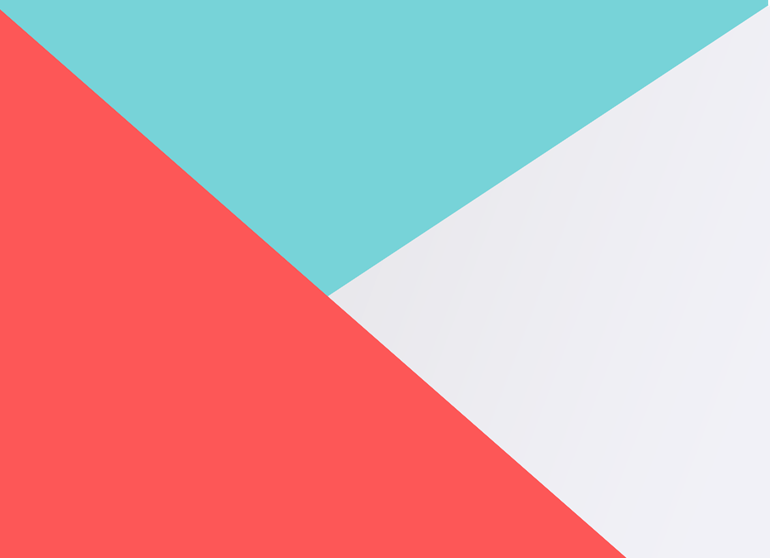 PART    
          ONE
Overview of annual work
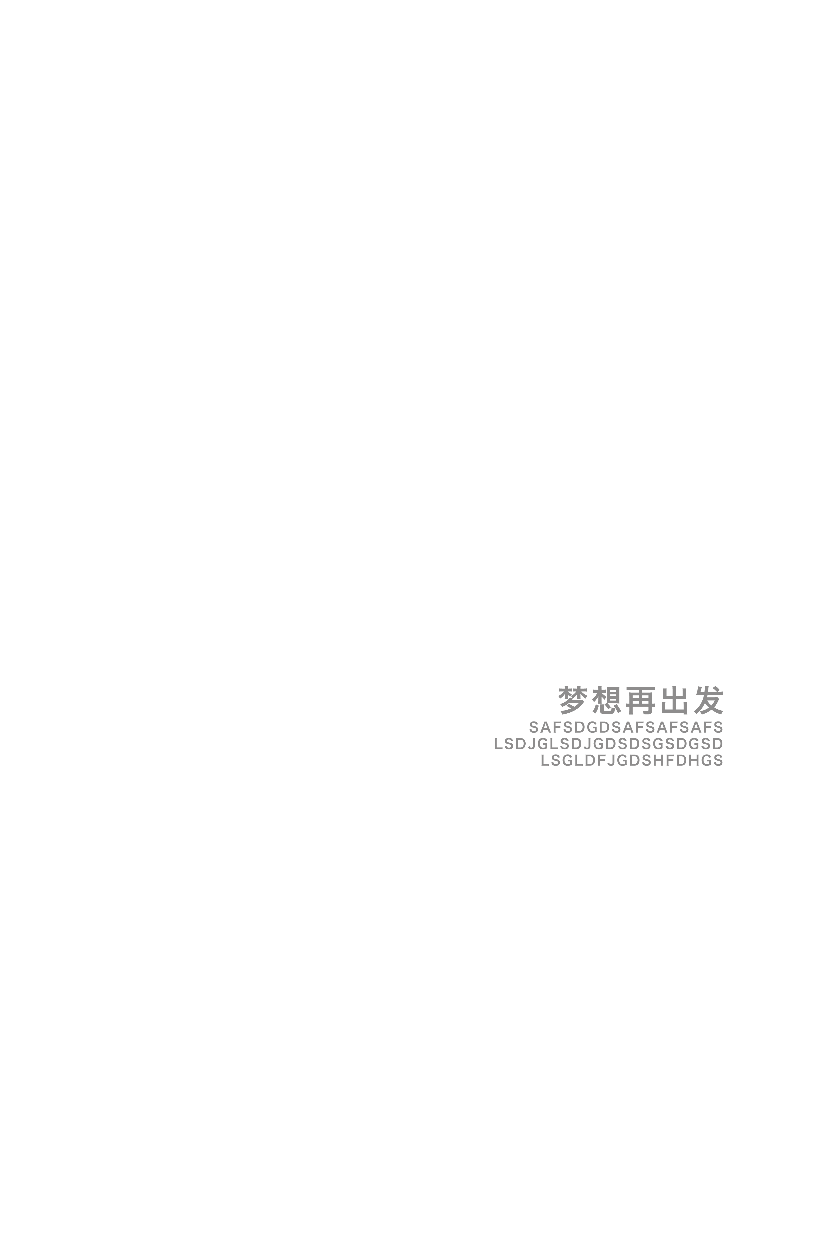 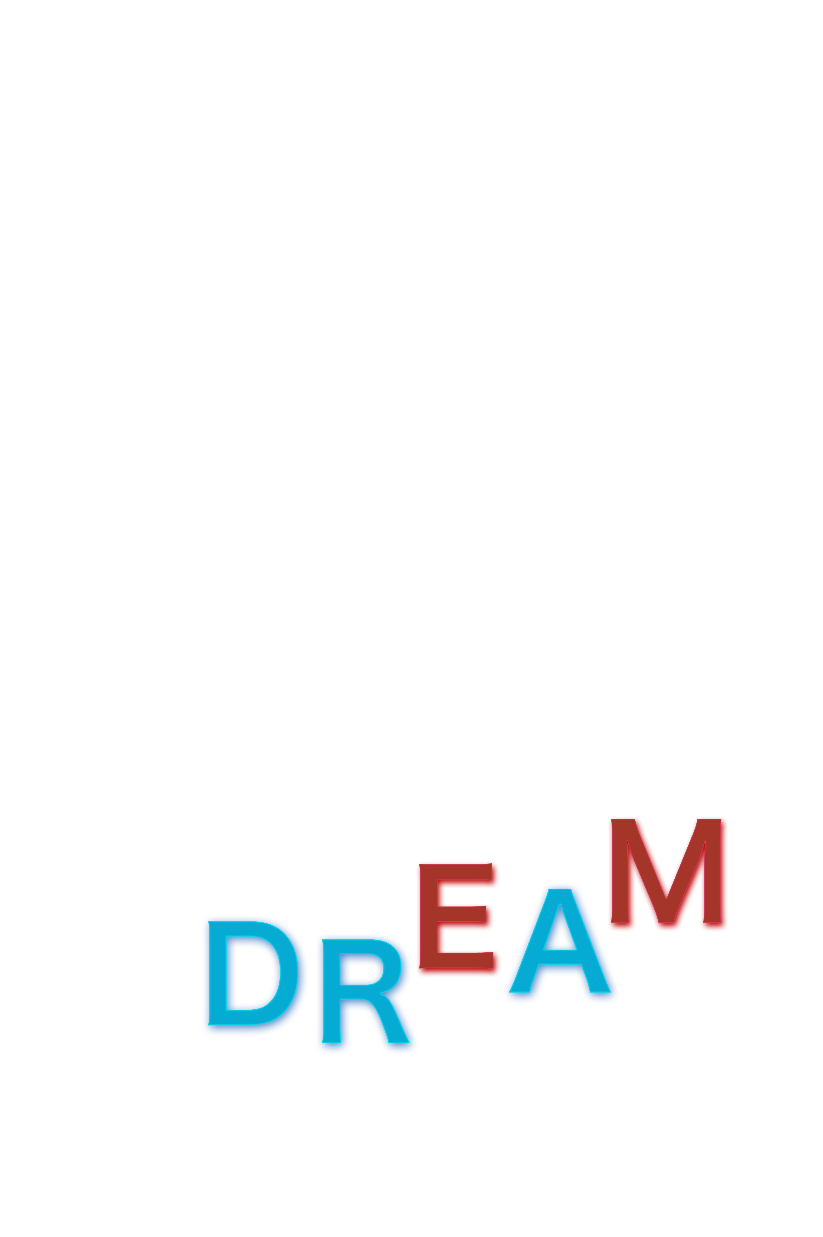 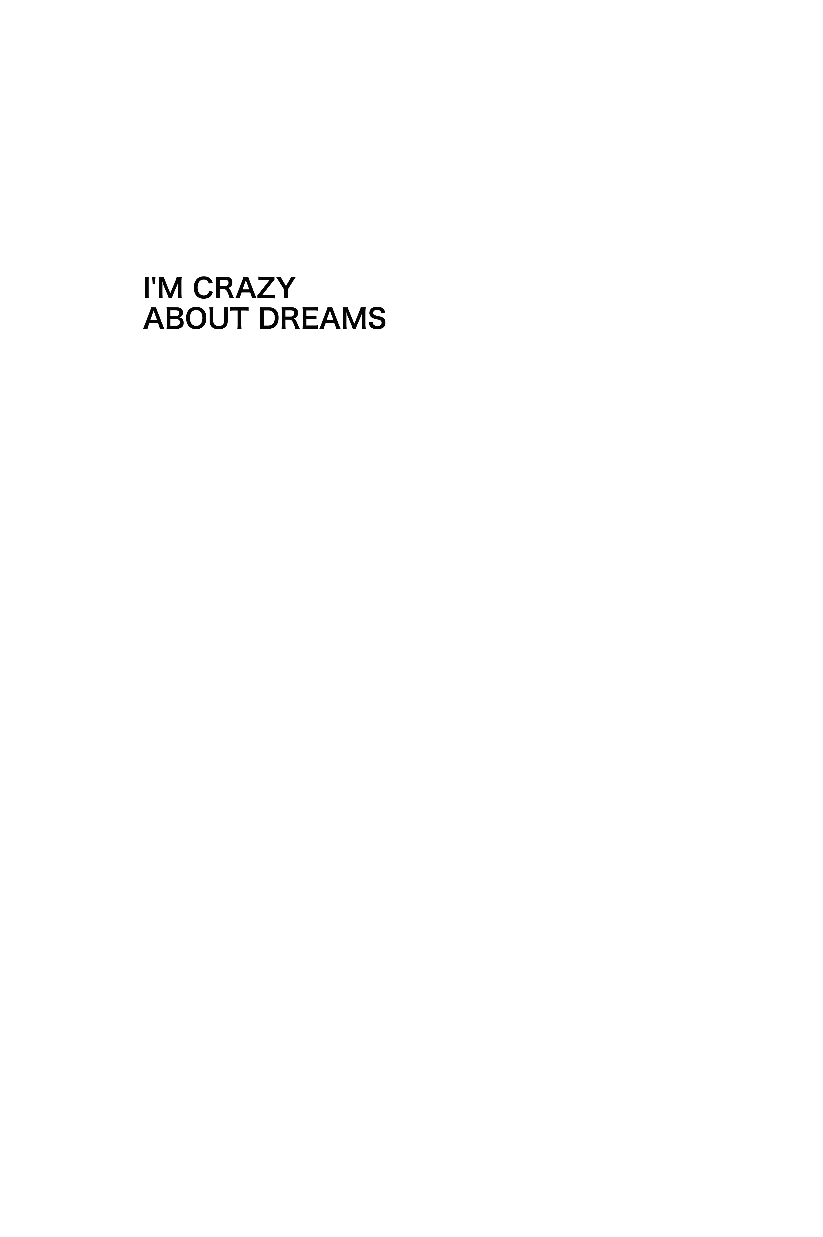 汇报人/XXX   时间/202X.X.X
基本情况介绍
一月份
七月份
单击此处添加标题
您的内容打在这里，或者通过复制您的文本后，在此框中选择粘贴，并选择只保留文字。
单击此处添加标题
您的内容打在这里，或者通过复制您的文本后，在此框中选择粘贴，并选择只保留文字。
73%
20%
项目一
56%
30%
项目二
50%
29%
项目三
77%
75%
项目四
基本情况介绍
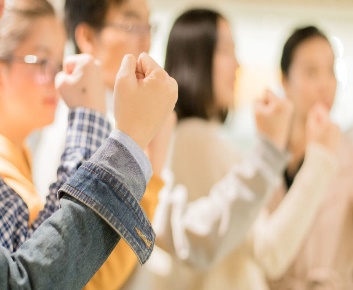 销售
团队
技术
团队
单击此处添加文本
单击此处添加文本
单击此处添加文本
单击此处添加文本
项目
团队
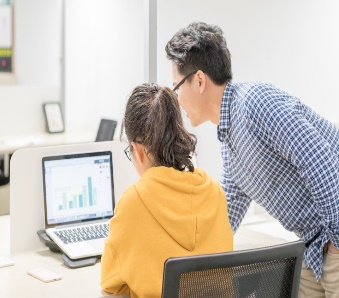 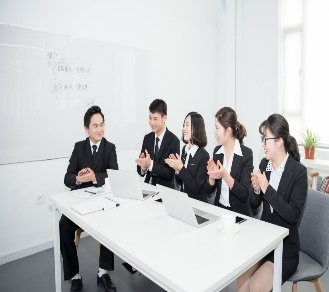 单击此处添加文本
单击此处添加文本
单击此处添加文本
单击此处添加文本
单击此处添加文本
单击此处添加文本
单击此处添加文本
单击此处添加文本
基本情况介绍
标题文字添加
标题文字添加
标题文字添加
标题文字添加
The user can demonstrate on a projector or computer, or print the presentation and make it into a film to be used in a wider field
The user can demonstrate on a projector or computer, or print the presentation and make it into a film to be used in a wider field
The user can demonstrate on a projector or computer, or print the presentation and make it into a film to be used in a wider field
The user can demonstrate on a projector or computer, or print the presentation and make it into a film to be used in a wider field
标题文字添加
标题文字添加
标题文字添加
标题文字添加
基本情况介绍
添加文字内容
说明内容情况
以完成的项目
添加文字内容
说明内容情况
以完成的项目
添加文字内容
说明内容情况
以完成的项目
添加文字内容
说明内容情况
以完成的项目
注明内容重要或说明情况
在此录入上述图表的综合描述说明。在此录入上述图表的综合描述说明，在此录入上述图表的综合描述说明，在此录入上述图表的综合描述说明，在此录入图表的综合描述说明，在此录入上述图表的综合描述说明。
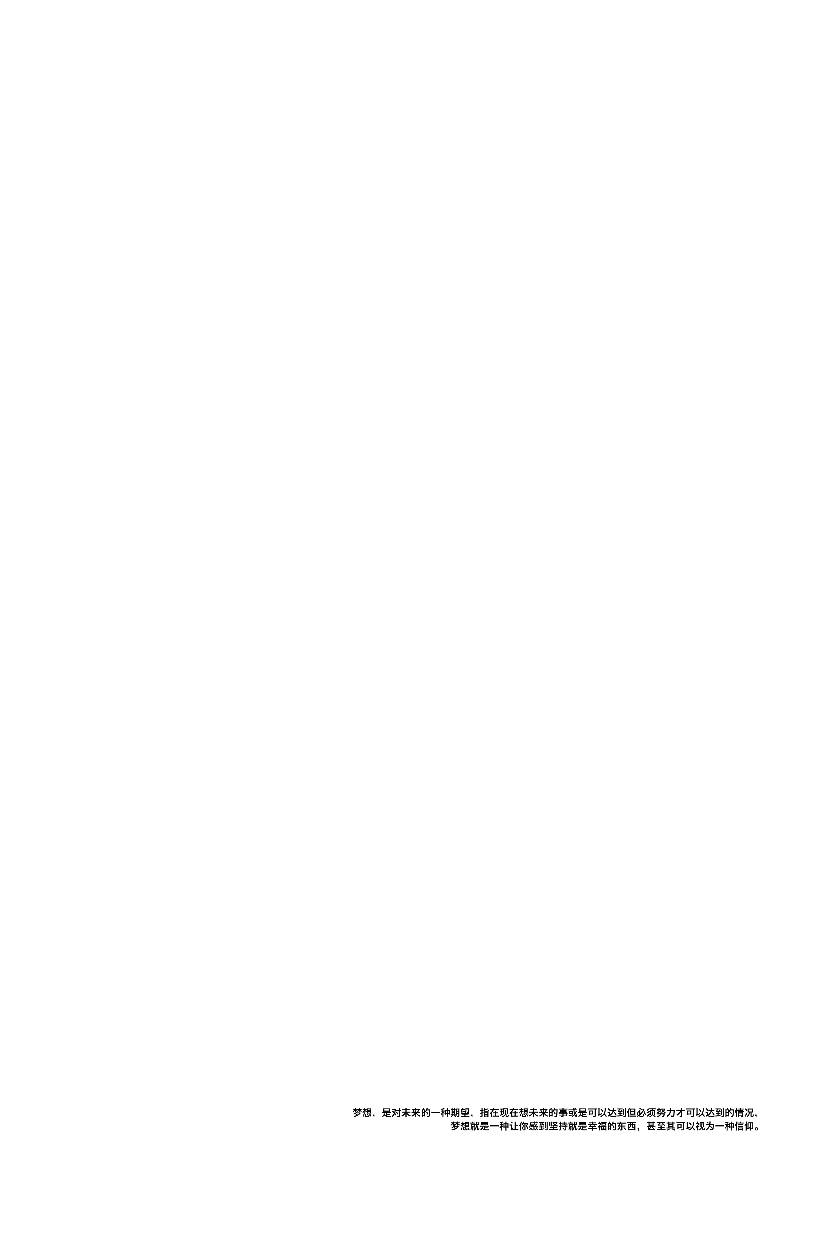 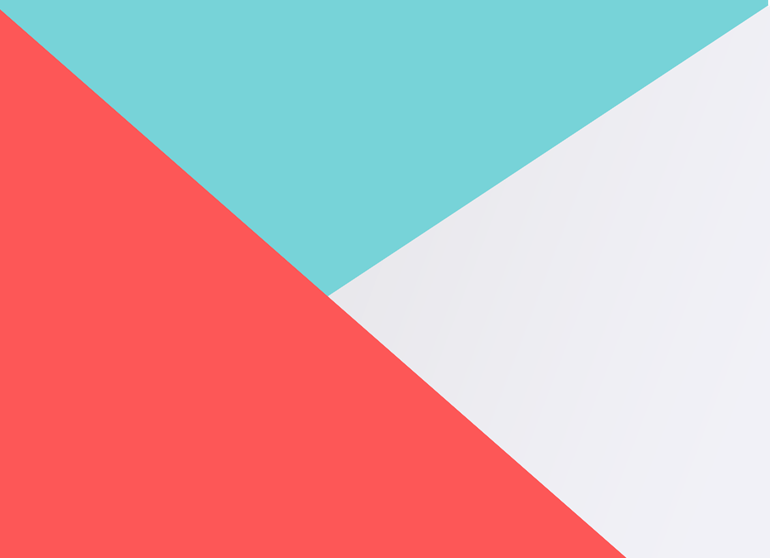 PART    
          TWO
Successful projects are shown in detail
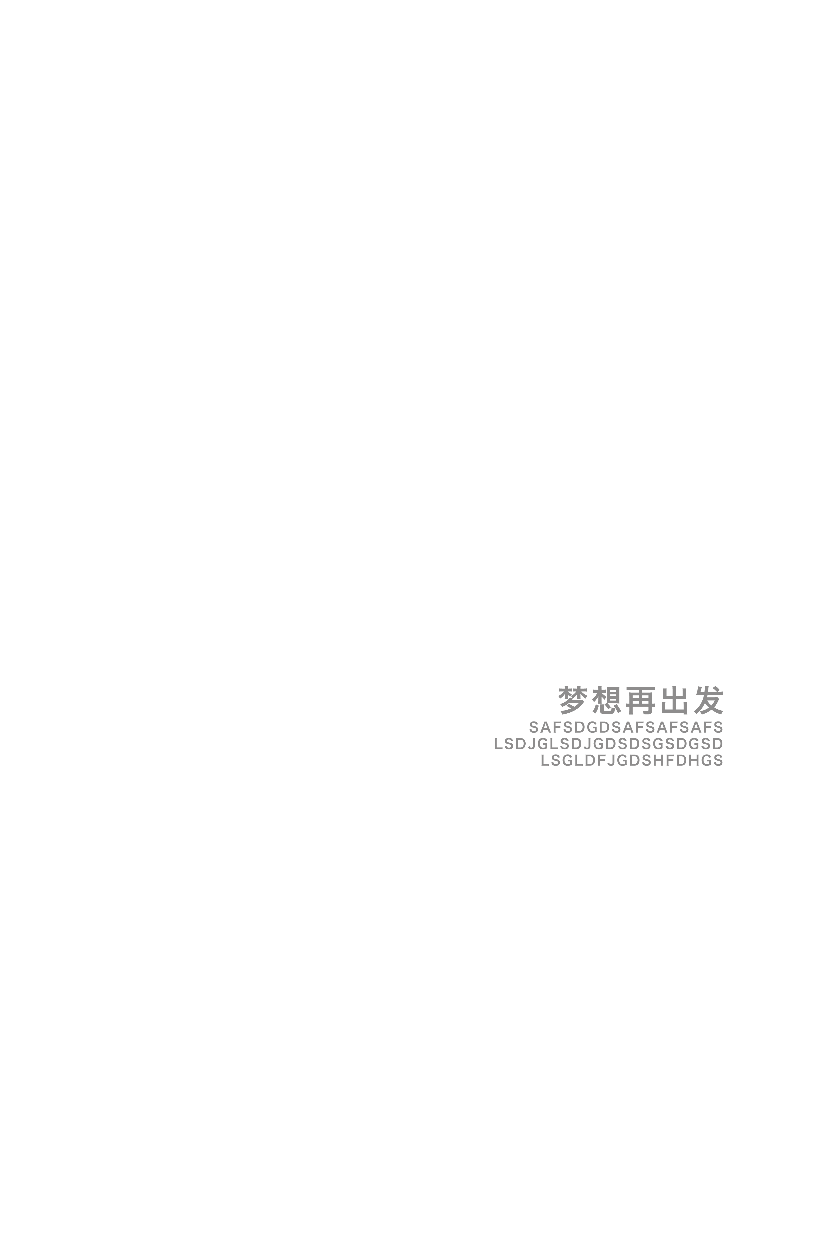 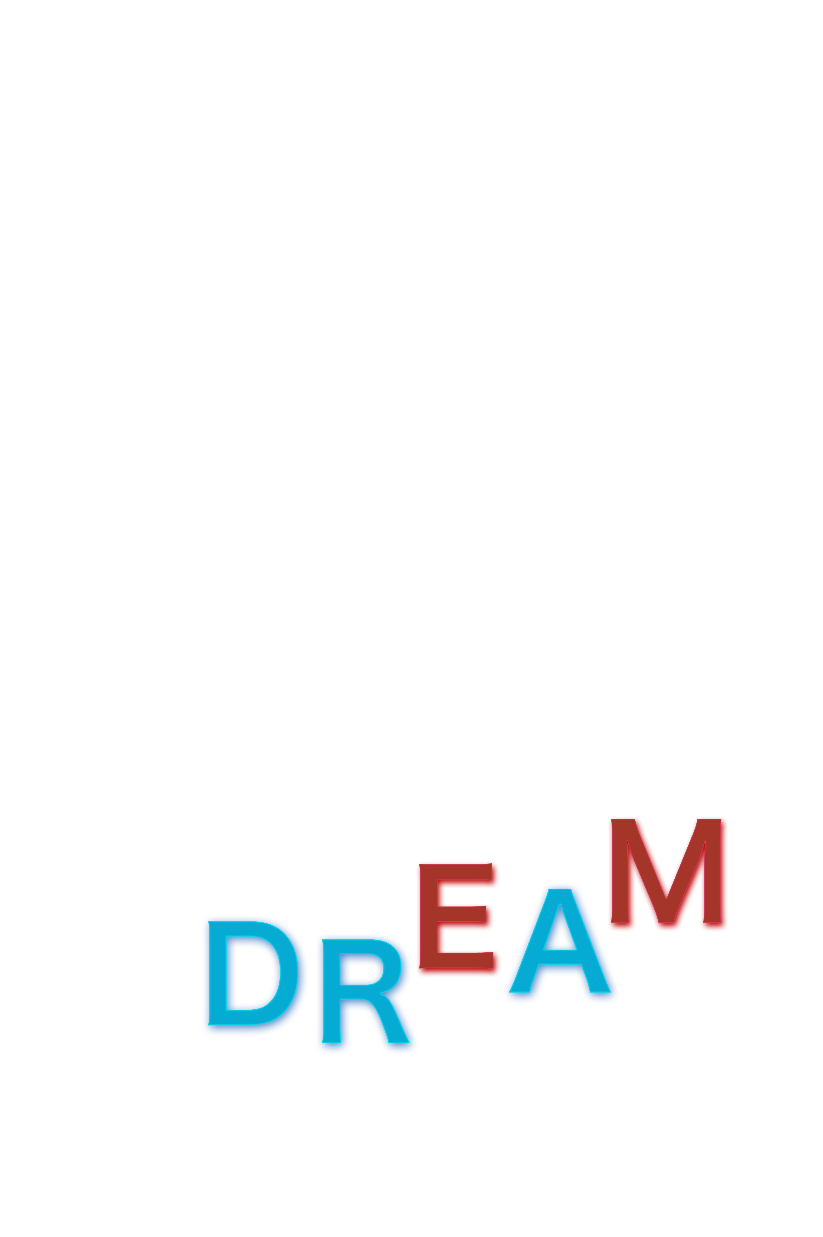 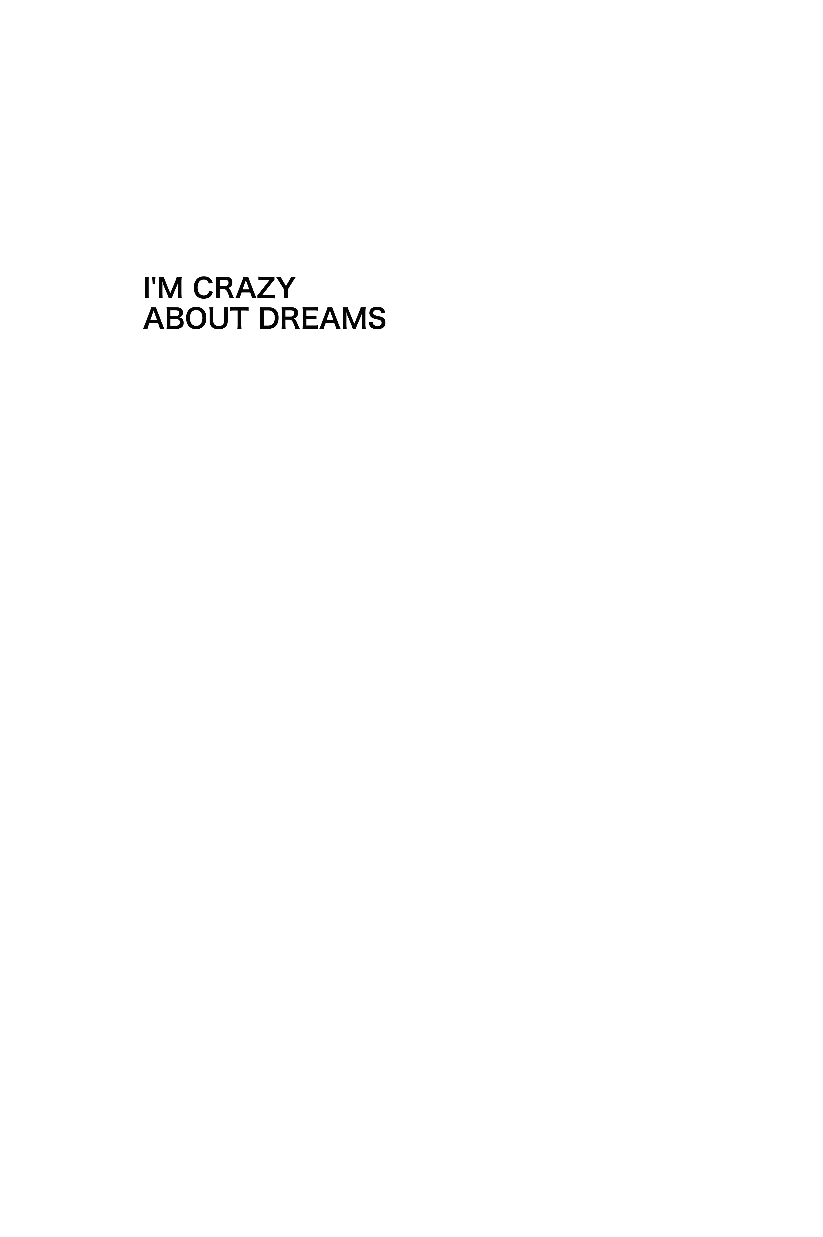 汇报人/XXX   时间/202X.X.X
成绩与经验
输入标题文字
点击此处输入具体内容点击此处输入具体内容点击此处输入具体内容点击此处输入具体内容点击此处输入具体内容点击此处输入具体内容
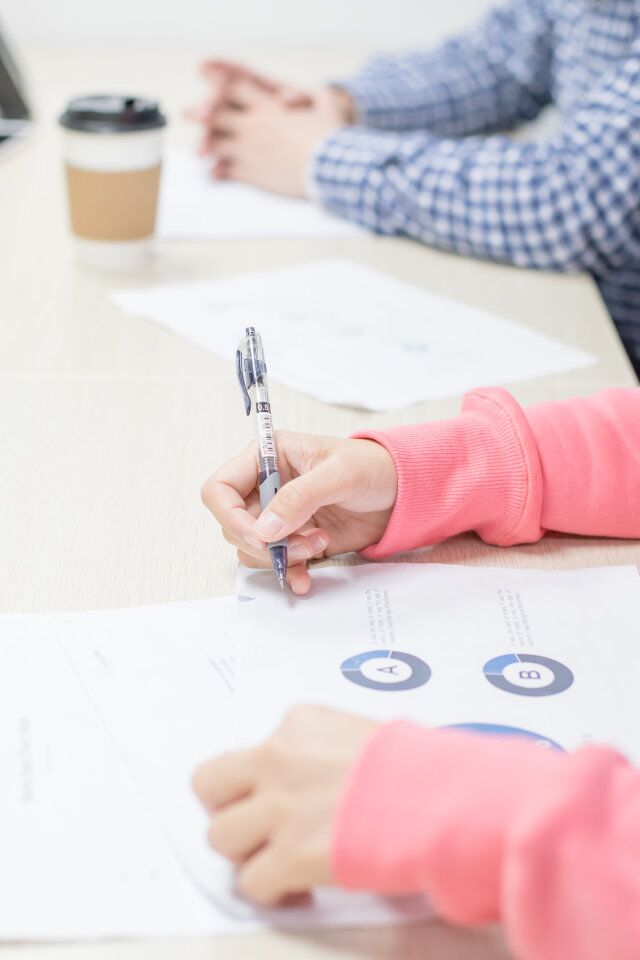 输入标题文字
工作岗位及职责
点击此处输入具体内容点击此处输入具体内容点击此处输入具体内容点击此处输入具体内容点击此处输入具体内容点击此处输入具体内容
输入标题文字
点击此处输入具体内容点击此处输入具体内容点击此处输入具体内容点击此处输入具体内容点击此处输入具体内容点击此处输入具体内容
成绩与经验
标题文字添加
请在这里输入您的主要叙述内容
请在这里输入您的主要叙述内容
标题文字添加
请在这里输入您的主要叙述内容
请在这里输入您的主要叙述内容
标题文字添加
请在这里输入您的主要叙述内容
请在这里输入您的主要叙述内容
成绩与经验
03
点击添加标题
点击添加标题
您的内容打在这里，或者通过复制您的文本后，在此框中选择粘贴，并选择只保留文字。
01
您的内容打在这里，或者通过复制您的文本后，在此框中选择粘贴，并选择只保留文字。
04
点击添加标题
点击添加标题
02
您的内容打在这里，或者通过复制您的文本后，在此框中选择粘贴，并选择只保留文字。
您的内容打在这里，或者通过复制您的文本后，在此框中选择粘贴，并选择只保留文字。
成绩与经验
关键词
关键词
您的内容打在这里，或者通过复制您的文本后，在此框中选择粘贴
您的内容打在这里，或者通过复制您的文本后，在此框中选择粘贴
关键词
关键词
您的内容打在这里，或者通过复制您的文本后，在此框中选择粘贴
您的内容打在这里，或者通过复制您的文本后，在此框中选择粘贴
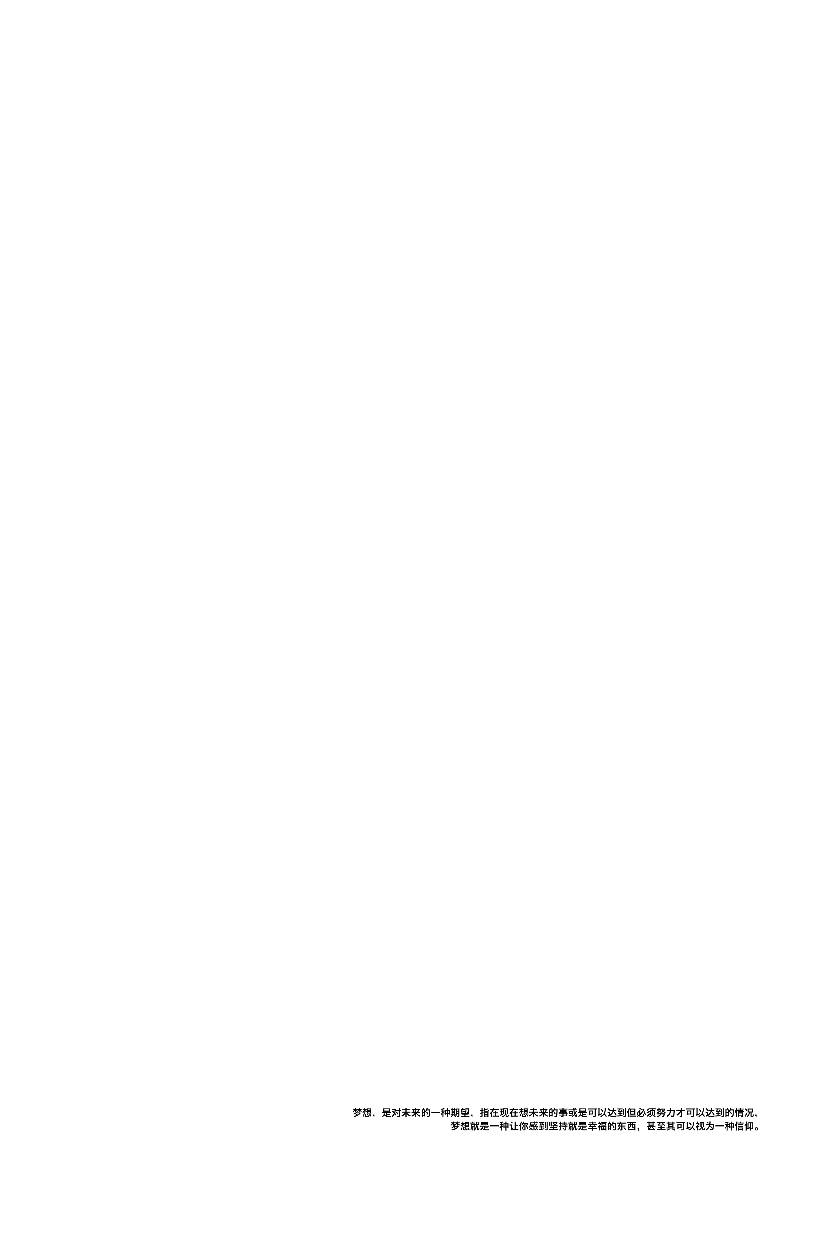 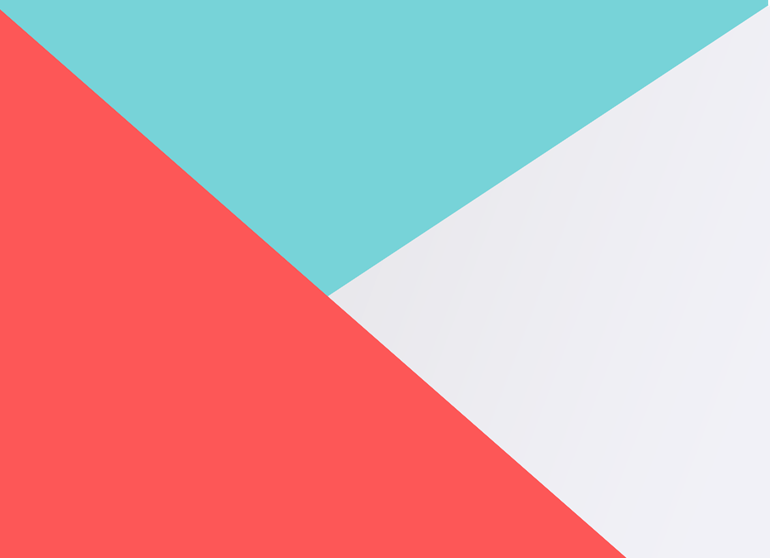 PART    
          THREE
There are deficiencies in the work
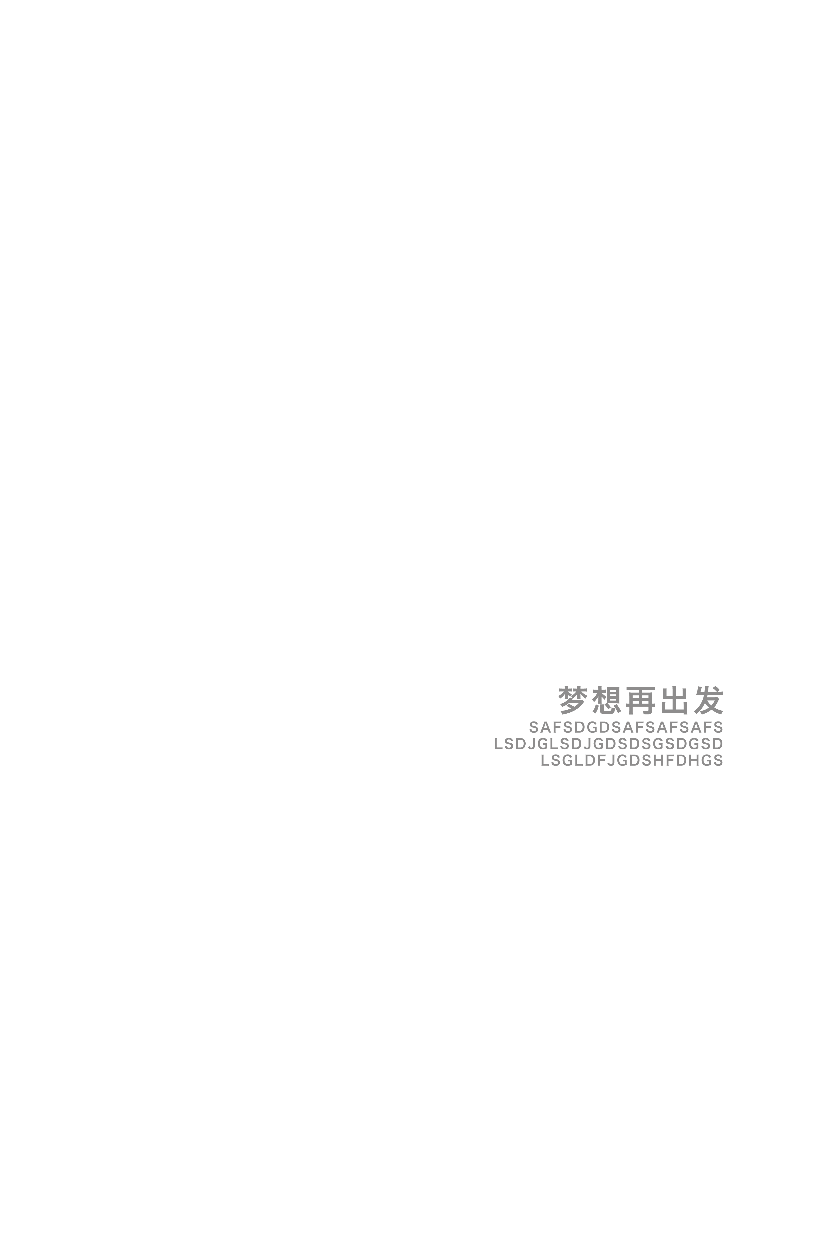 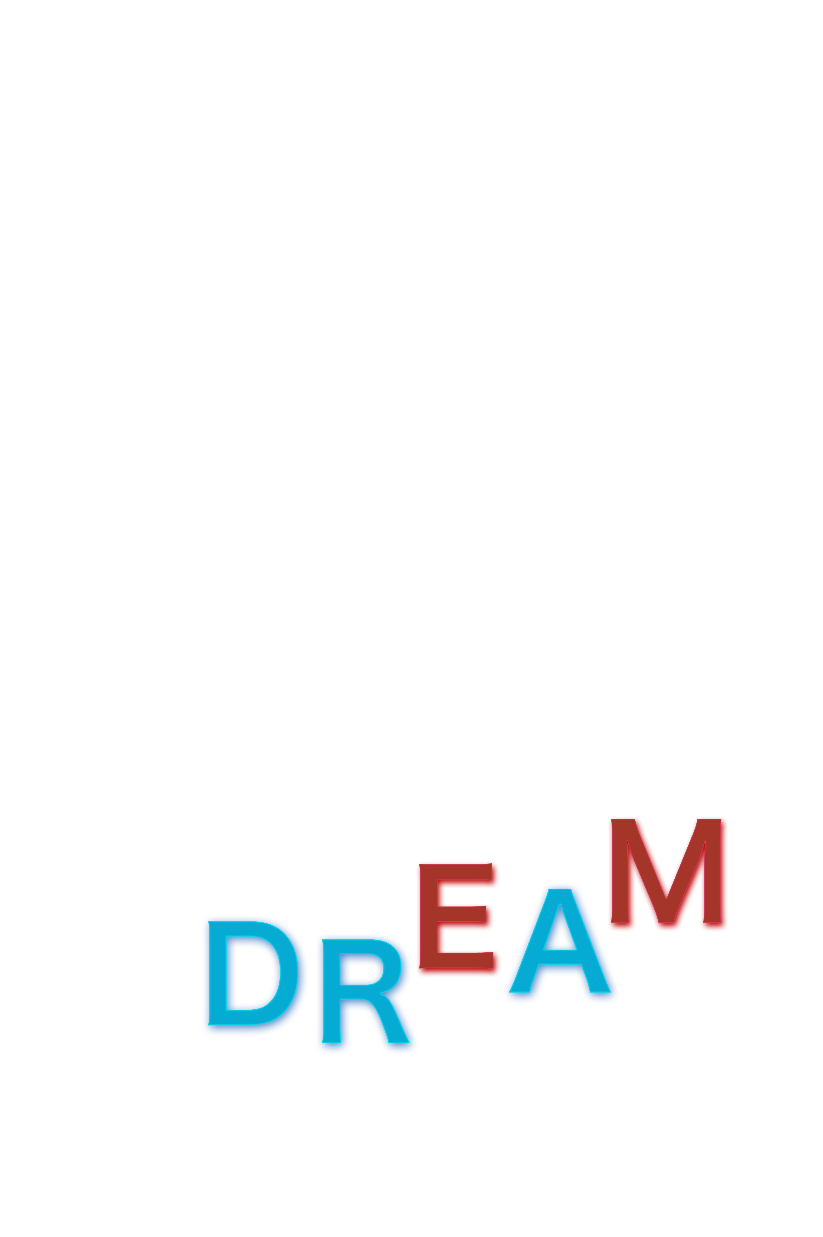 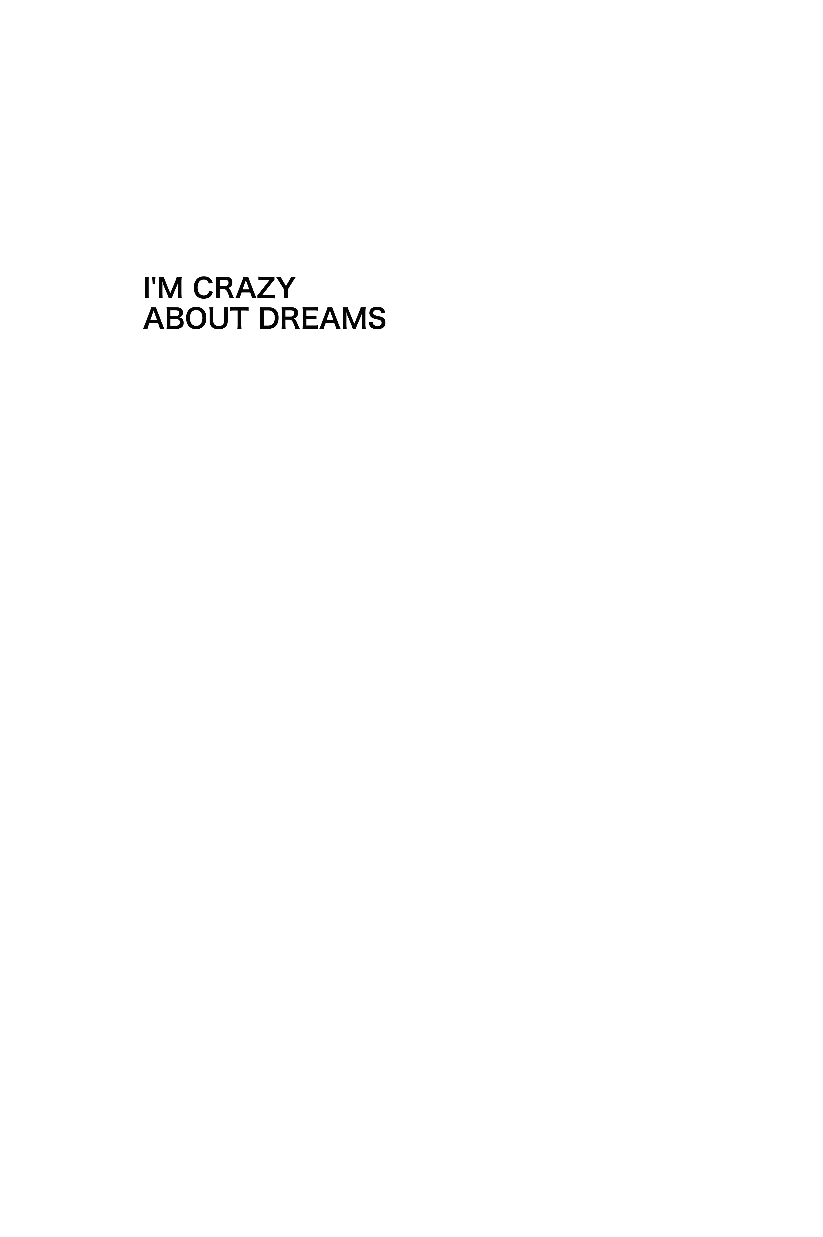 汇报人/XXX   时间/202X.X.X
经验与不足
点击输入标题文本
03
点击输入本栏的具体文字，简明扼要的说明分项内容，请根据您的具体内容酌情修改。
点击输入标题文本
02
点击输入本栏的具体文字，简明扼要的说明分项内容，请根据您的具体内容酌情修改。
输入文本
点击输入标题文本
01
点击输入本栏的具体文字，简明扼要的说明分项内容，请根据您的具体内容酌情修改。
点击输入标题文本
04
点击输入本栏的具体文字，简明扼要的说明分项内容，请根据您的具体内容酌情修改。
经验与不足
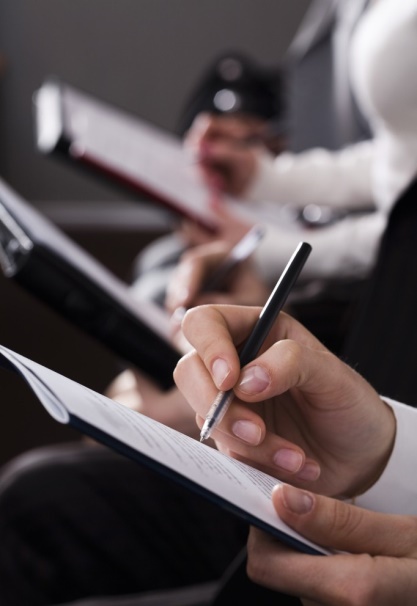 点击输入标题
点击输入标题
您的内容打在这里，或者通过复制您的文本后，在此框中选择粘贴
您的内容打在这里，或者通过复制您的文本后，在此框中选择粘贴
点击输入标题
点击输入标题
您的内容打在这里，或者通过复制您的文本后，在此框中选择粘贴
您的内容打在这里，或者通过复制您的文本后，在此框中选择粘贴
点击输入标题
点击输入标题
您的内容打在这里，或者通过复制您的文本后，在此框中选择粘贴
您的内容打在这里，或者通过复制您的文本后，在此框中选择粘贴
经验与不足
点击添加标题
点击添加标题
您的内容打在这里，或者通过复制您的文本后，在此框中选择粘贴，并选择只保留文字。
您的内容打在这里，或者通过复制您的文本后，在此框中选择粘贴，并选择只保留文字。
标题
标题
标题
标题
点击添加标题
点击添加标题
您的内容打在这里，或者通过复制您的文本后，在此框中选择粘贴，并选择只保留文字。
您的内容打在这里，或者通过复制您的文本后，在此框中选择粘贴，并选择只保留文字。
3    标题文字
1    标题文字
2    标题文字
经验与不足
您的内容打在这里，或者通过复制您的文本后，在此框中选择粘贴，并选择只保留文字。
点击输入标题
点击输入标题
您的内容打在这里，或者通过复制您的文本后，在此框中选择粘贴，并选择只保留文字。
您的内容打在这里，或者通过复制您的文本后，在此框中选择粘贴，并选择只保留文字。
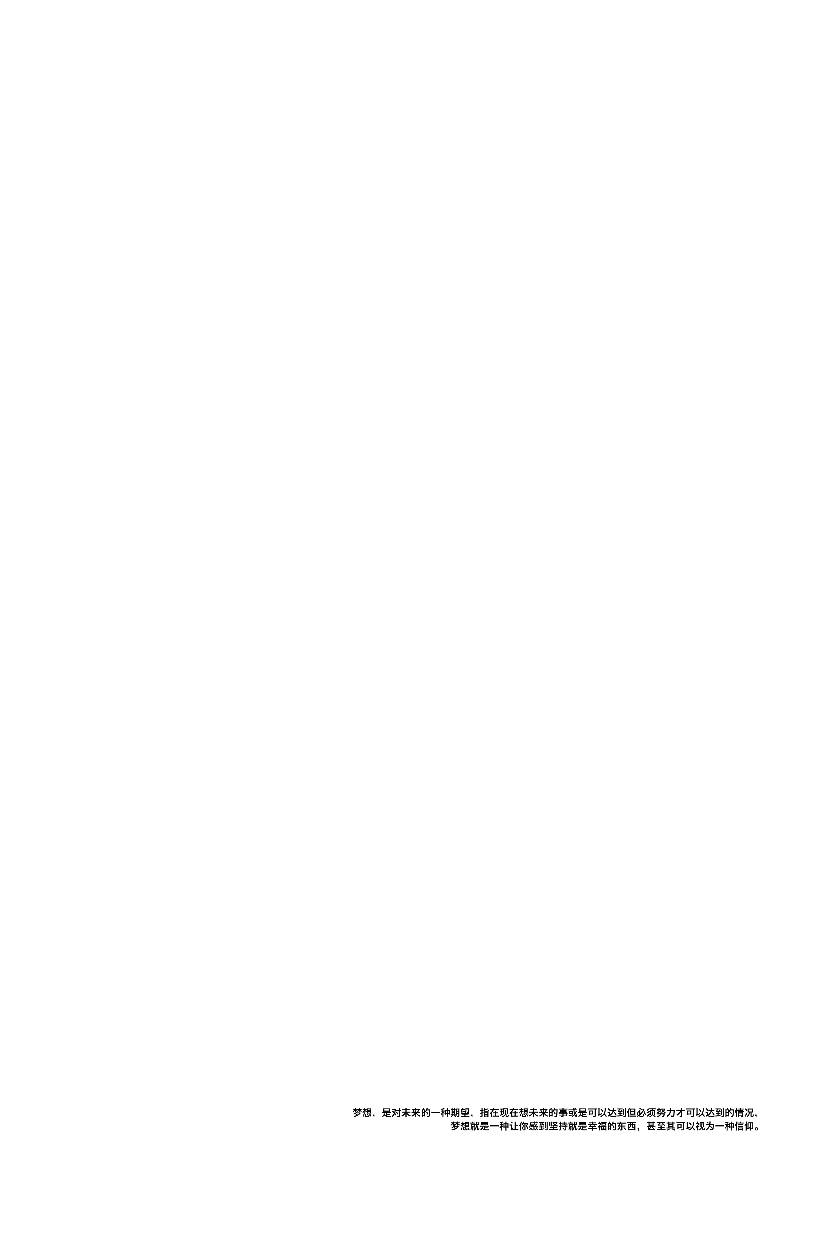 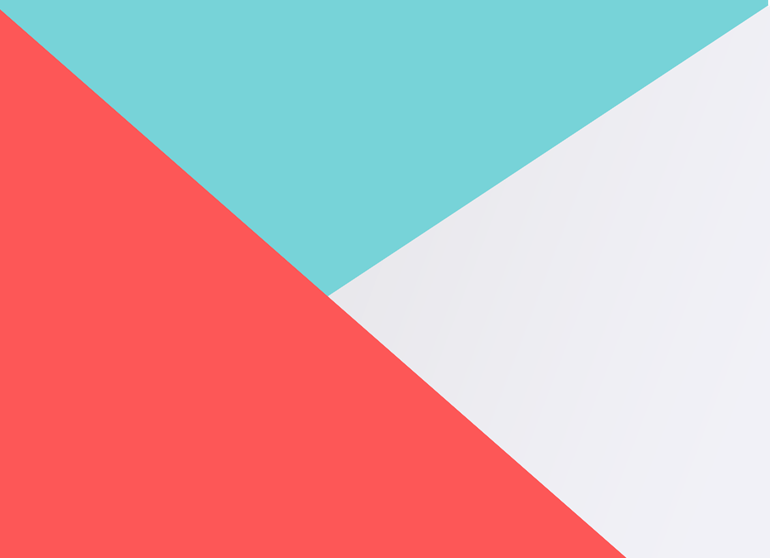 PART    
          FOUR
Work target plan next year
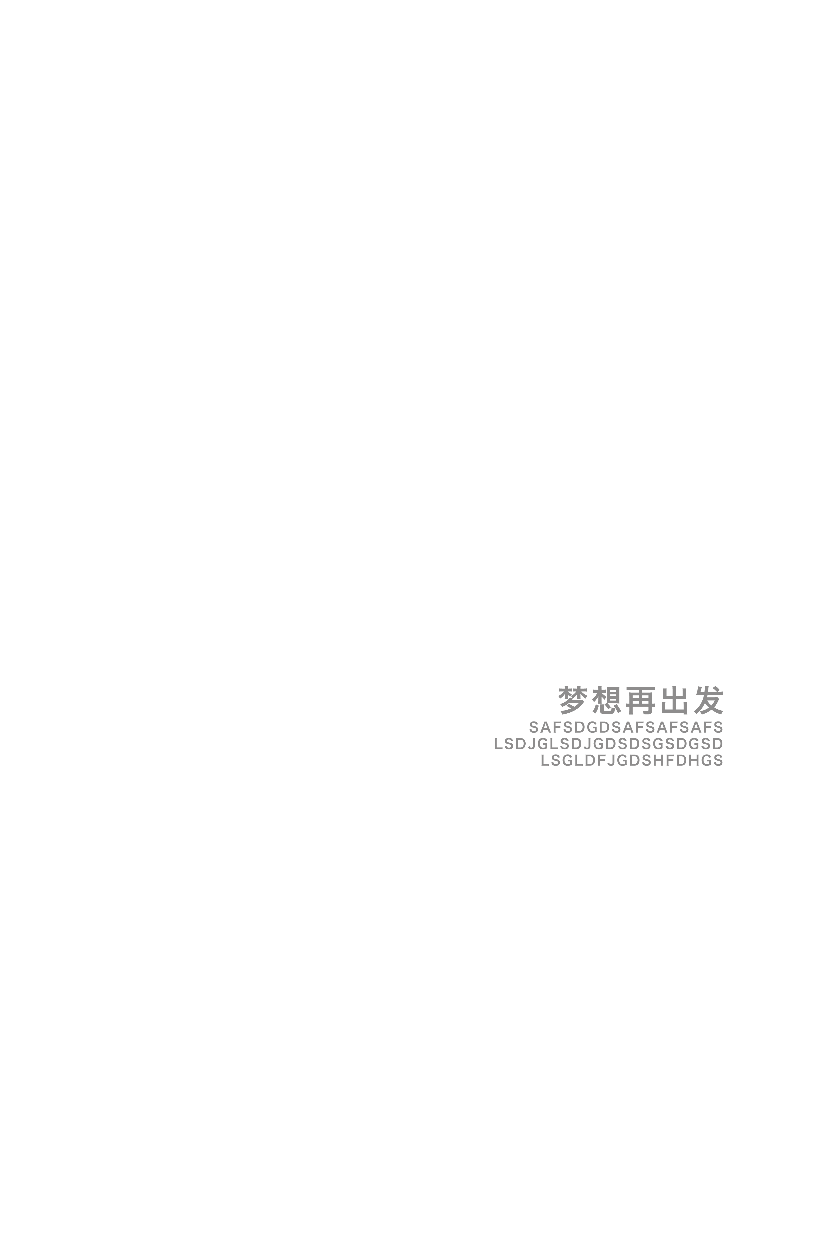 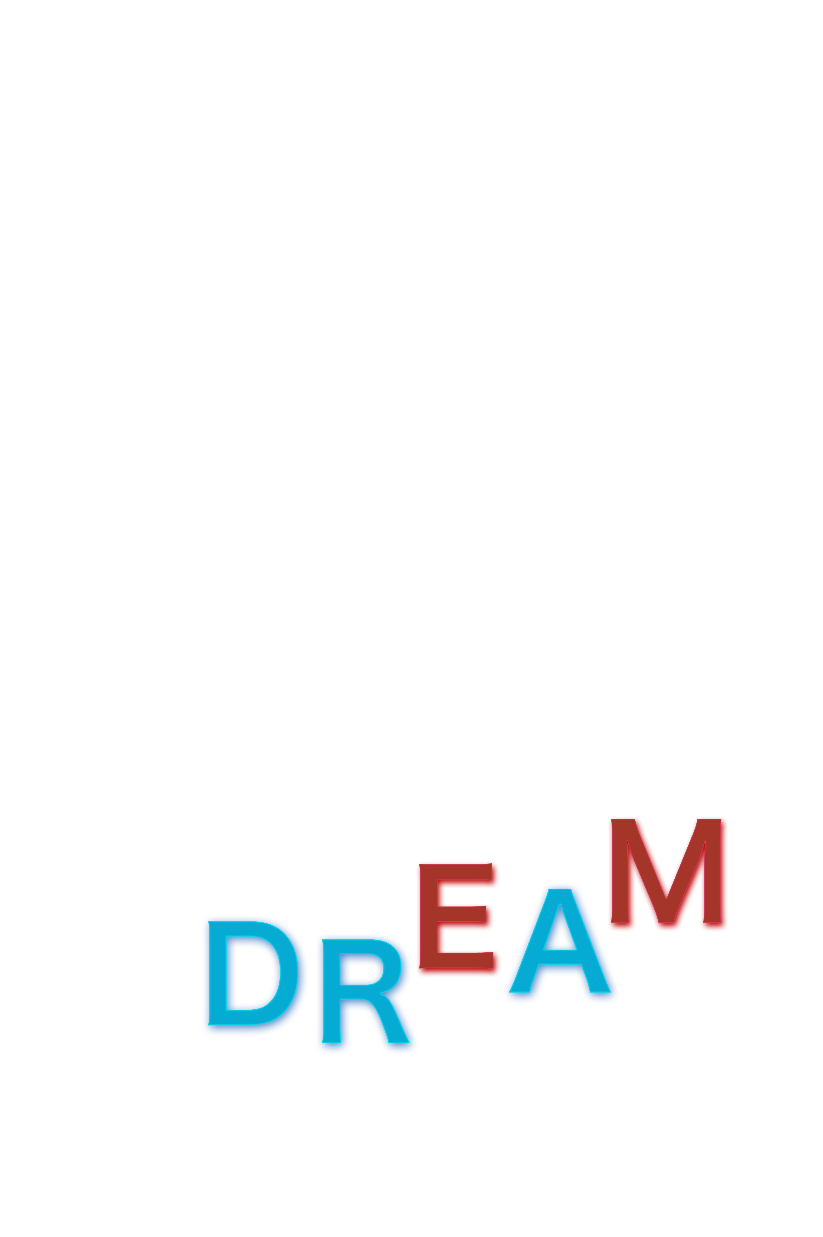 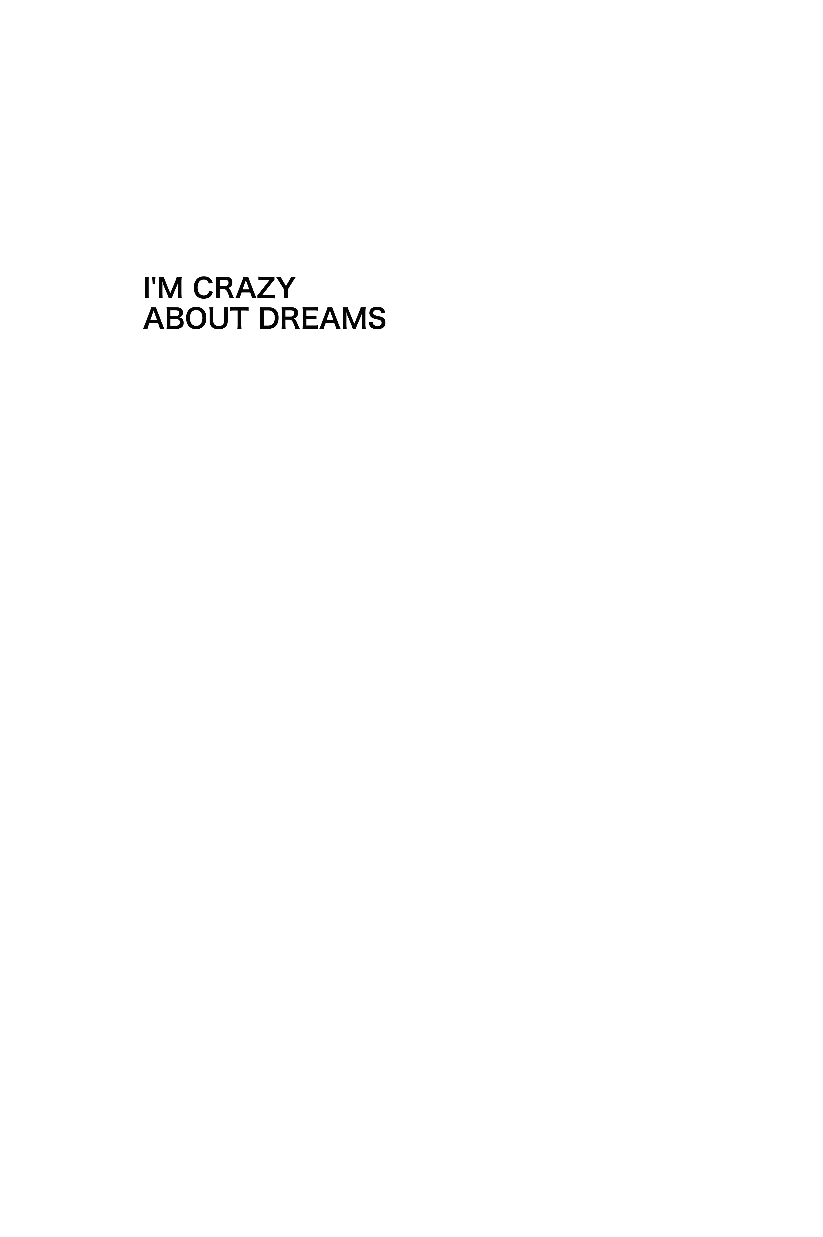 汇报人/XXX   时间/202X.X.X
规划与展望
点击输入标题
请添加文字标题
请添加文字标题
您的内容打在这里，或者通过复制您的文本后，在此框中选择粘贴，并选择只保留文字。
工作不足
1.文字标题文字标题
请添加文字标题
请添加文字标题
2.文字标题文字标题
3.文字标题文字标题
4.文字标题文字标题
规划与展望
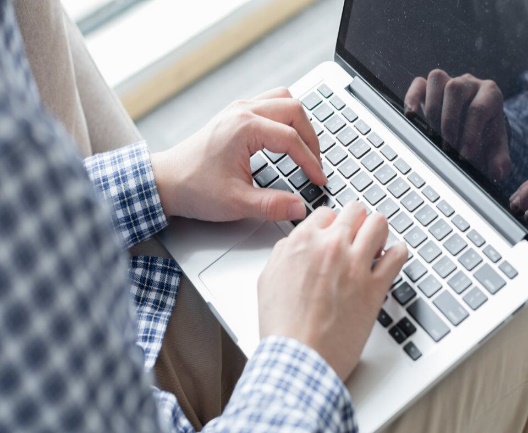 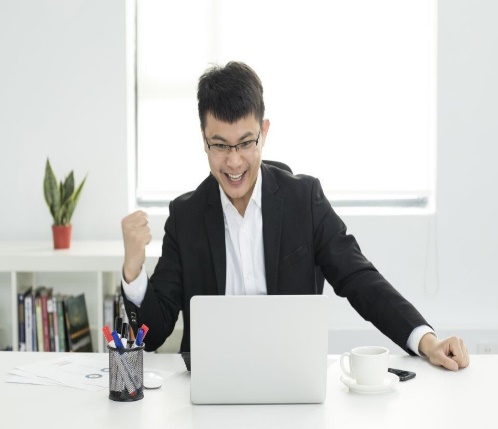 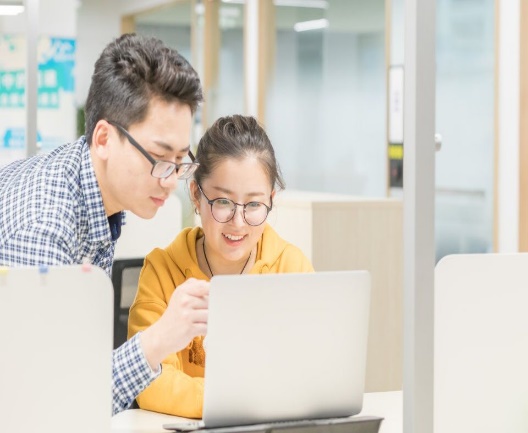 添加标题
添加标题
添加标题
您的内容打在这里，或者通过复制您的文本后，在此框中选择粘贴，并选择只保留文字。
您的内容打在这里，或者通过复制您的文本后，在此框中选择粘贴，并选择只保留文字。
您的内容打在这里，或者通过复制您的文本后，在此框中选择粘贴，并选择只保留文字。
规划与展望
2
1
3
标题文字添加
标题文字添加
标题文字添加
用户可以在投影仪或者计算机上进行演示也可以将演示文稿打印出来制作成胶片以便应用到更广泛的领域中
用户可以在投影仪或者计算机上进行演示也可以将演示文稿打印出来制作成胶片以便应用到更广泛的领域中
用户可以在投影仪或者计算机上进行演示也可以将演示文稿打印出来制作成胶片以便应用到更广泛的领域中
规划与展望
标题文字添加
标题文字添加
标题文字添加
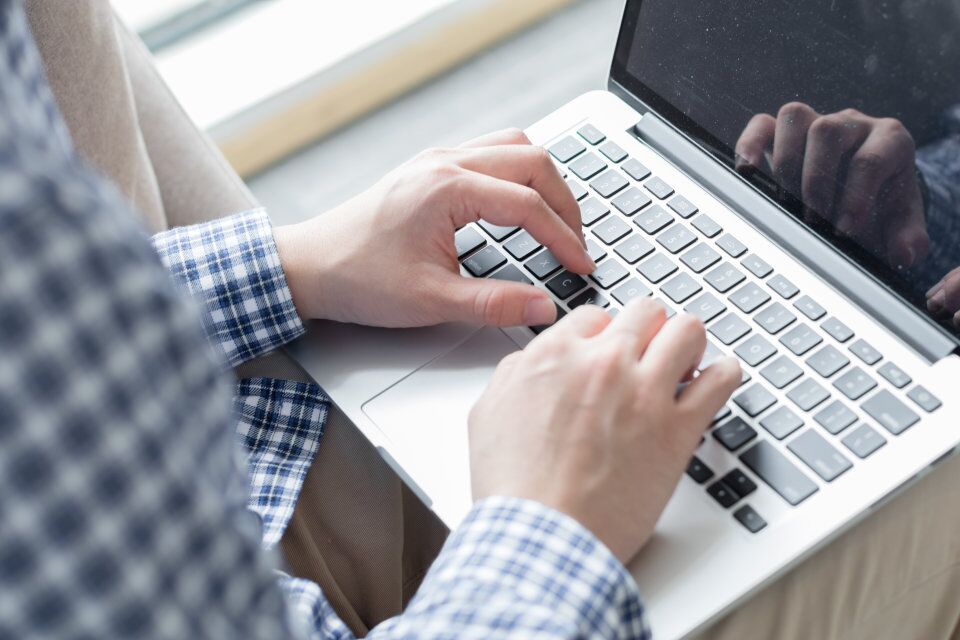 您的内容打在这里，或者通过复制您的文本后，在此框中选择粘贴，并选择只保留文字。
您的内容打在这里，或者通过复制您的文本后，在此框中选择粘贴，并选择只保留文字。
您的内容打在这里，或者通过复制您的文本后，在此框中选择粘贴，并选择只保留文字。
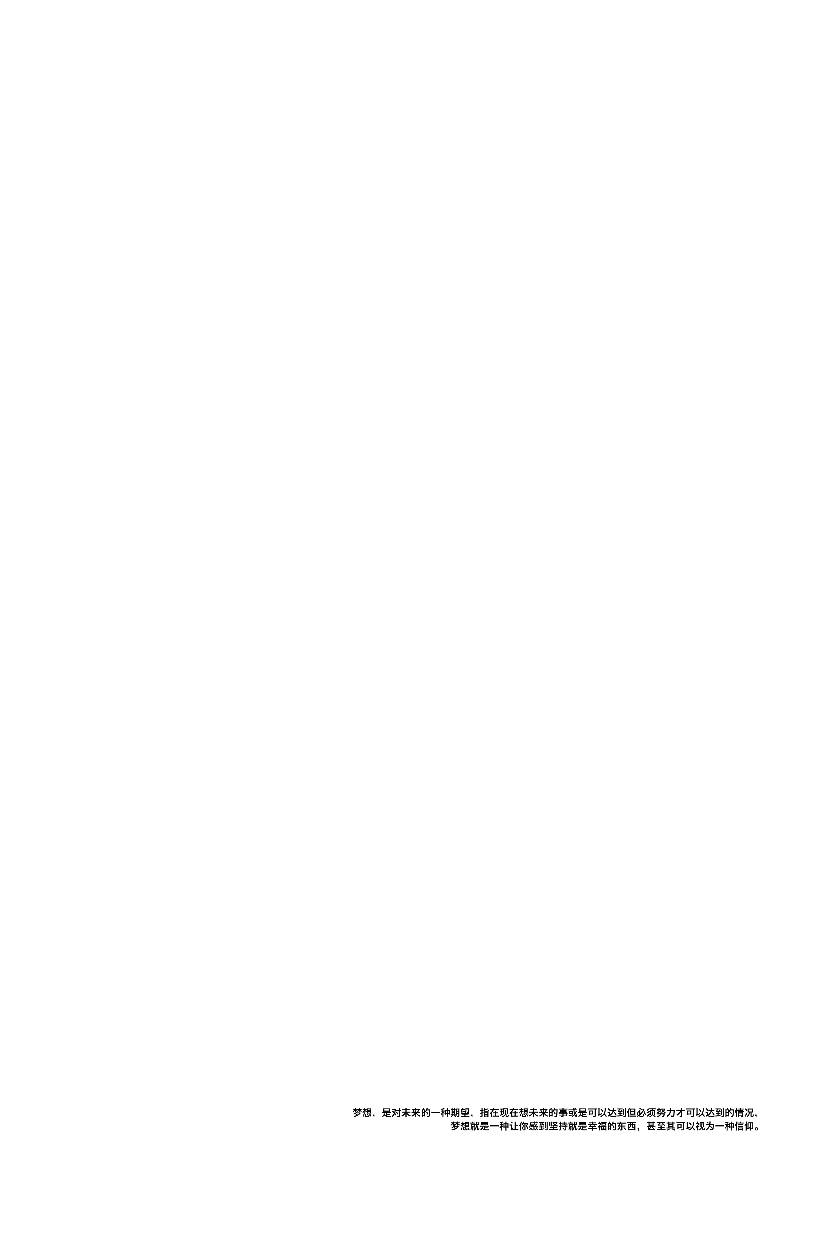 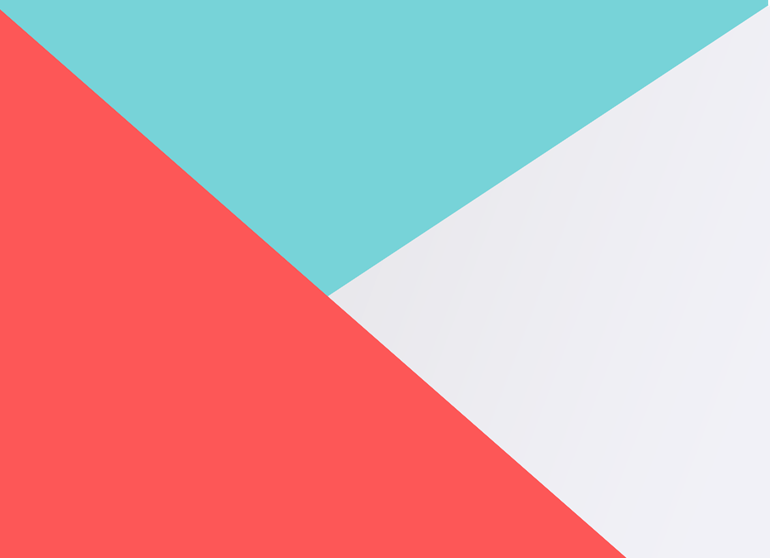 YEAR-END WORK SUMMARY
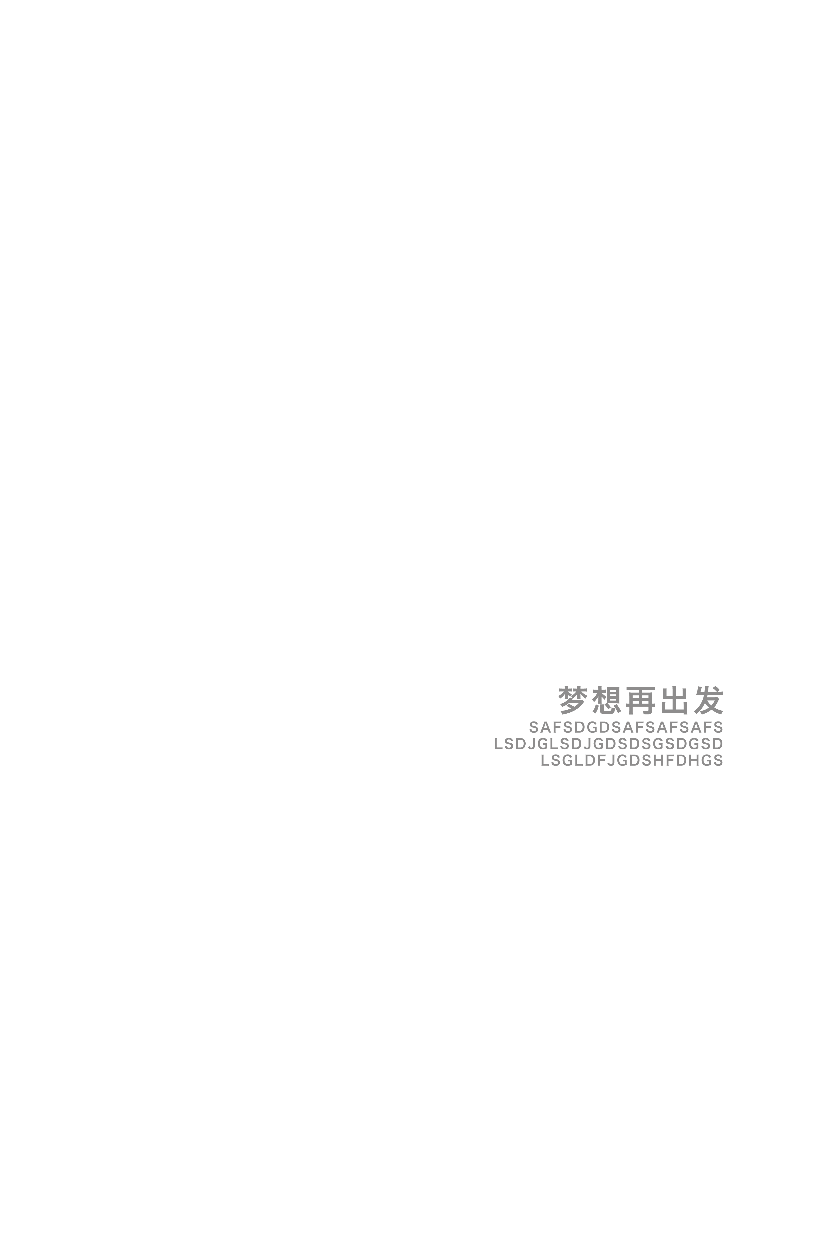 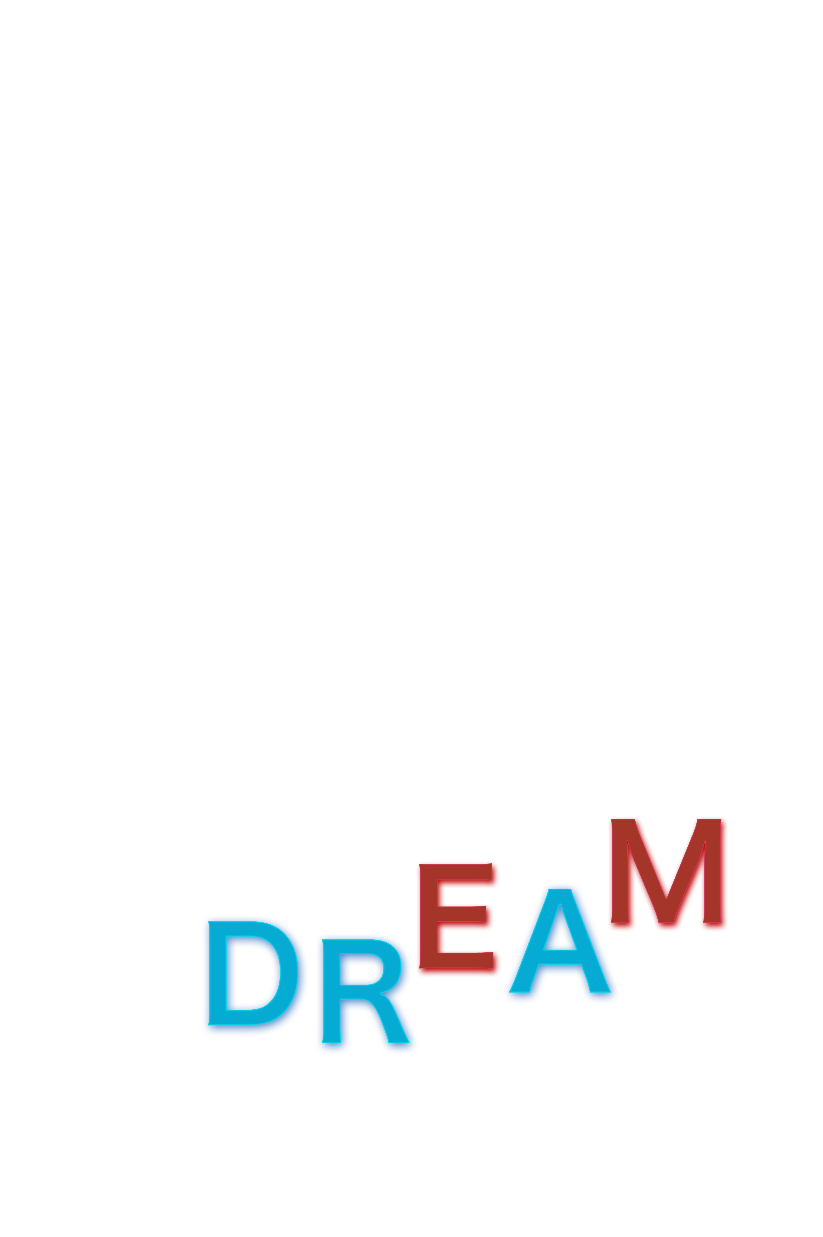 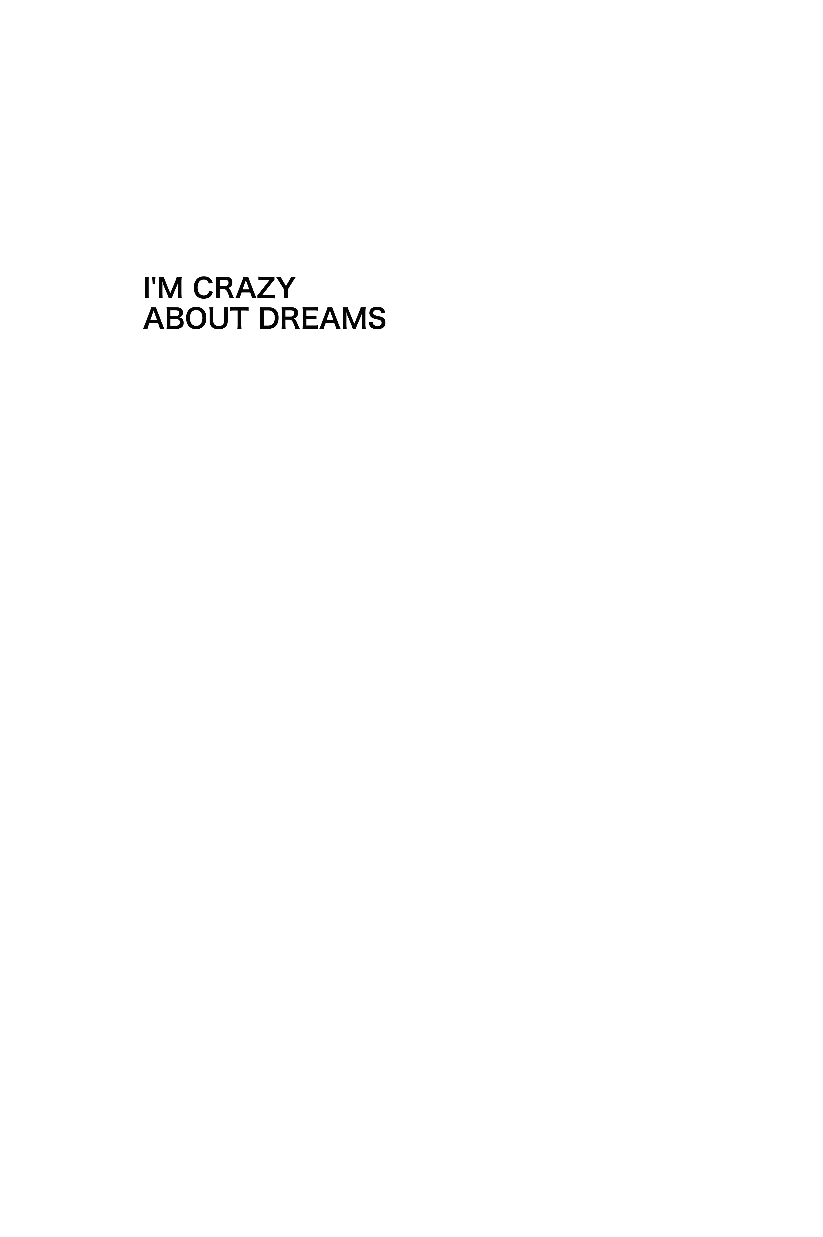 汇报人/XXX   时间/202X.X.X